Prinsjesdag 2018 en de gevolgen voor de DGA en zijn BV
Mr. H.J.M. Scholman
21 september 2018
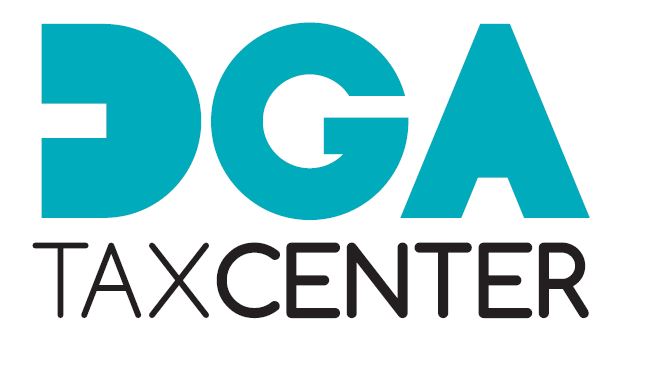 Inhoudsopgave Belastingplan 2019
BV/DGA
1a. 	Verlaging VPB tarieven
1b.	1.	beperking verliesverrekening2.	beperking afschrijving vastgoed3. 	verhoging tarief innovatiebox4.	terugdraaien 1e schijf VPB5.	rekening-courantmaatregel
Verhoging a – b tarieven
Evaluatie gebruikelijk loonregeling DGA
ZZP problematiek
Verhoging lage BTW tarief
Internationaal:- 	afschaffen dividendbelasting m.u.v. misbruik- 	invoeren rente/royalty bronheffing
Beperking rente aftrek ( > € 1 mio.)
2
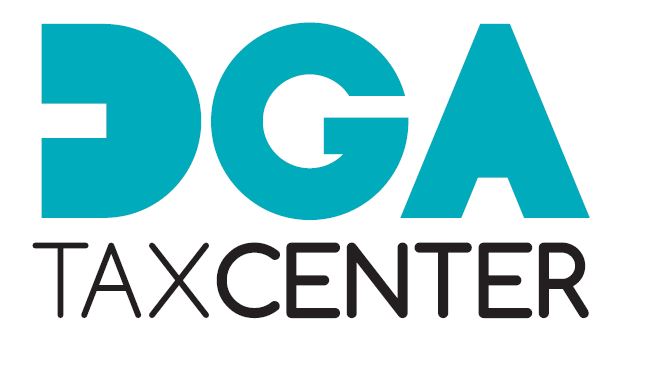 Inhoudsopgave Belastingplan 2019
Privé
Tariefswijzigingen IB+ beperking percentage aftrekposten
Eigen woning
Box 3

Praktijkcasus Fred Forel

Wensenlijst
3
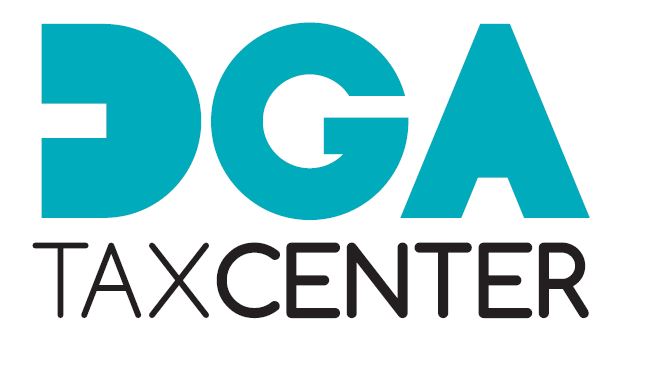 1a. Verlaging VPB tarieven
4
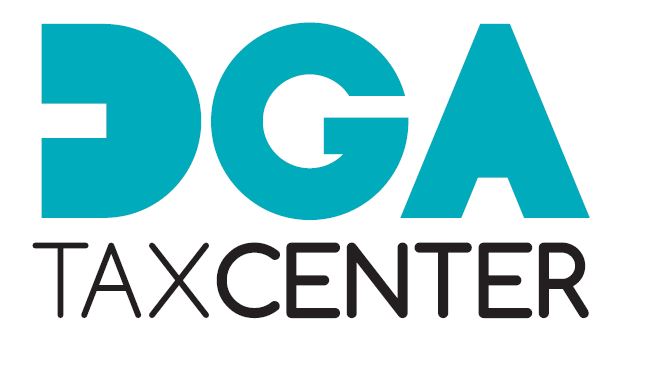 1b. Verlaging VPB tarieven/terughaal acties (1)
Echter:
1.	Verliesverrekening (sinds 2007) =>	1 jaar terug + 9 jaar voorwaarts					wordt	1 jaar terug + 6 jaar voorwaarts!	Aantasting “totalewinstbegrip”.	Vlg. in periode 1995 – 2007 (!) waren verliezen onbeperkt verrekenbaar.
	=> actie: methoden om verliesverdamping te voorkomen.		Overgangsrecht voor bestaande verliezen tot en met 2018.	(Overigens: termijnen voor verliezen IB/eensmanszaak blijven wel 	negen jaar voorwaarts en drie jaar carry-back.)
5
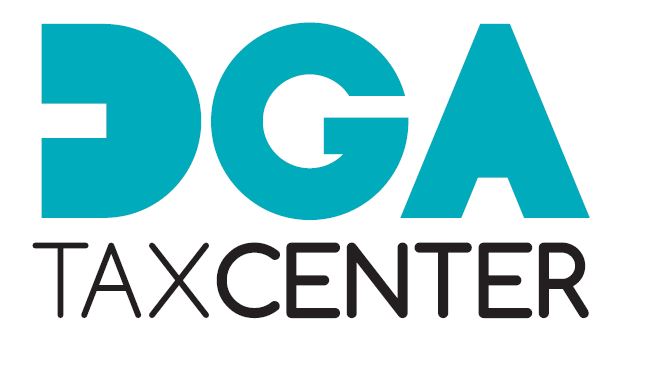 1b. Verlaging VPB tarieven/terughaal acties (2)
2.	Beperking afschrijving op gebouwen in eigen gebruik. 	Was onbeperkt maar sinds 2007 (!) tot 		50% WOZ waarde	-> 	wordt 100% WOZ waarde m.i.v. 2019.		Geen overgangsrecht 	-> 	derhalve ook voor bestaande gebouwen.	Inbreuk op bedrijfseconomische basisbeginsel / “goed 	koopmansgebruik” => beperkt aflossingscapaciteit financiering!
	=> actie: 	- sale + leaseback?			- afwaarderen lagere bedrijfswaarde?			- KER/onderhoudsvoorziening?			- werktuigen of onroerend?
6
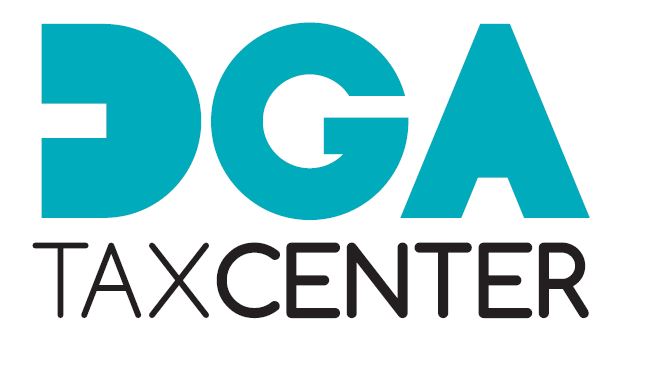 1b. Verlaging VPB tarieven/terughaal acties (3)
3.	Tarief innovatiebox omhoog van 5% naar 7% (per 1 januari 2018)
4.	Eerste schijf laag tarief VPB (20%) van (toegezegd) € 350.000 terug naar 	€ 200.000 (reeds per 1 januari 2018)
7
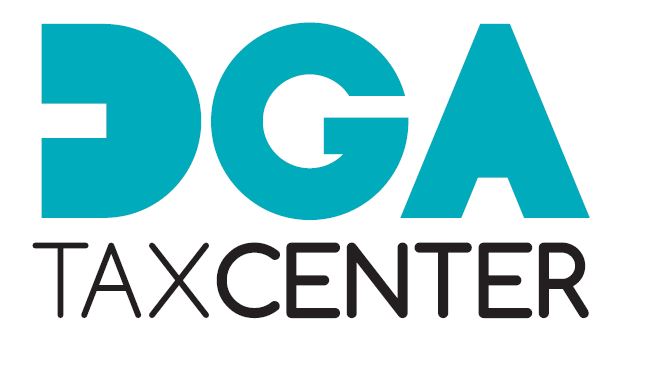 1b. Verlaging VPB tarieven/terughaal acties (4)
5.	Rekening-courantmaatregel (aangekondigde wetgeving 2022)

	Nog uit te werken in voorjaar 2019 in te dienen wetsvoorstel ingaande 	1 januari 2022:
meerdere boven € 500.000 van de totale som van schulden van DGA aan zijn BV is belast als fictief dividend;
voor bestaande eigenwoningschulden komt een overgangsmaatregel.

	Of de schuld aan de BV met voldoende zekerheden is geborgd (bijv. 	hypotheek) lijkt niet van belang. Ziet kennelijk ook op leningen en niet 	alleen maar rekening-courantschulden.
8
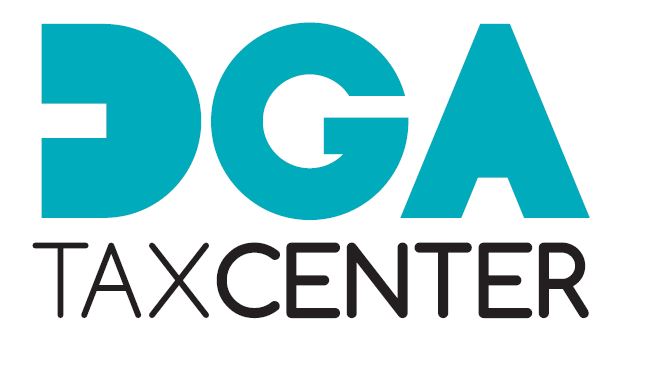 2. Verhoging a-b tarieven (box 2) + beperking voorwaartse verliesverrekening
Thans 25%	wordt:	2020 	26,25%
		2021	26,9%
Reden:	VPB tarieven omlaag =	gecombineerde belastingdruk ook omlaag		-> 	wel logisch voor box 3		niet logisch voor box 2/de DGA
	Want DGA moet meer in evenwicht met IB ondernemer 	blijven …. => echter ook IB tarieven box 1 gaan omlaag 	(+ aftrekbeperking ook voor MKB winstvrijstelling?)
	Verliesverrekening box 2 ook van 9 naar 6 jaar voorwaarts m.i.v. 	verliezen ontstaan in 2019 e.v.
9
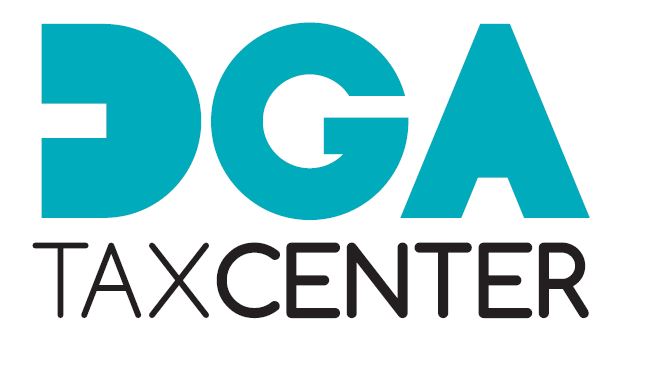 Gecombineerde belastingdruk (maximaal)
DGA				IB ondernemer
2018	25% VPB / 25% a-b = 43,75		52% van 86 (100-14) = 44,72%
2021	22,25% VPB / 26,9% a-b = 43,16	49,5% van 100 -/- (14x37%) = 44,32%

Let op:Hogere a-b tarief ziet ook (en vooral!) op in het verleden door de BV gemaakte winsten, bijvoorbeeld in tijden dat het VPB tarief nog (maximaal) bijvoorbeeld 34,5% bedroeg (in 2004) (2005; 31,5% / 2006; 29,6% / 2007; 25,5%)
10
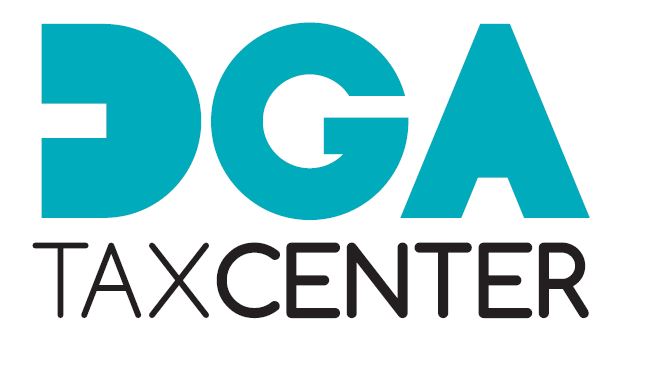 Gecombineerde belastingdruk (maximaal)
Materieel krijgt de a-b houder/DGA als enige te maken met een tariefsverhoging ……!

Geen overgangsrecht/compartimentering
a-b tarief wordt geheel in één keer afgerekend bij overlijden en beleggingsvermogen (vanaf 2010 -> a-b heffing bij overlijden).Gecombineerde belastingdruk bij overlijden DGA en beleggingsvermogen stijgt van 40% naar 41,52%.(actie: dividend uitkeren -> als agio terugstorten?)
11
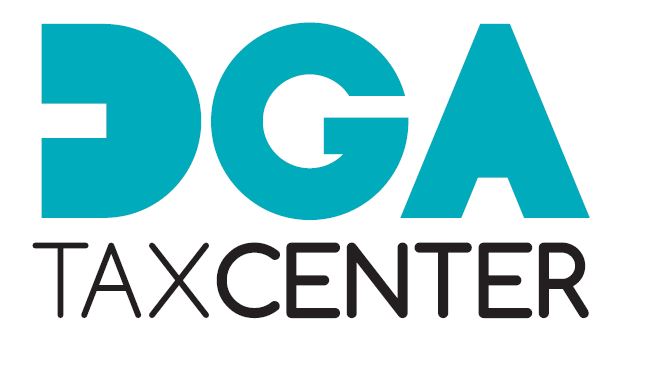 3. Evaluatie gebruikelijk loonregeling DGA(Regeerakkoord)
Waarom?

Beter:	Invoeren aftrek arbeidsbeloning DGA van 14% tegen 37,5% als 	tegenwicht voor MKB vrijstelling (vlg. cie. Van Weeghel en 	Heithuis).			Als globaal evenwicht inzake dividend en IB winst belangrijk is, 	dan ook voor DGA salaris en IB winst.
12
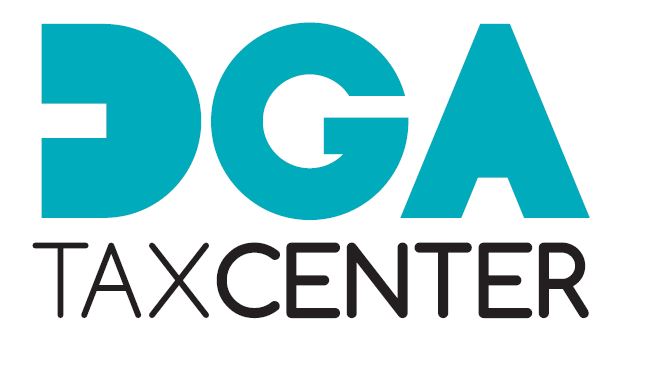 4. ZZP problematiek (Regeerakkoord)
> 3 maanden
-	Laag uurtarief 						+ 			óf														=>		verplichte arbeidsovereenkomst		(= 125% WML of minder					reguliere bedrijfsactiviteiten	 => € 15 tot € 18 p.u. 	of minder)

-	Tarief tussen 125% WML		 			opdrachtgever kan opdracht-			=>		geen LB/ premies	en € 75 p.u.										geversverklaring aanvragen						werknemersverzekering															via webmodule (= materiële 					(vrijwaring)								 							toets gezagsverhouding)

				< 1 jaar
-	Uurtarief € 75 of meer 	+ 	óf		=>	opt-out-regeling
			niet-reguliere bedrijfsactiviteiten
13
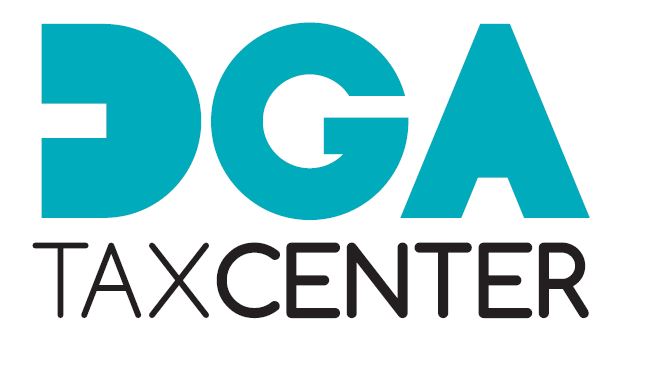 5. Verhoging lage BTW tarief
6%	->	9% 	Opbrengst: € 2,987 miljard per jaar!
Geen overgangsrecht. Tarief van toepassing op moment van verschuldigdheid.
Niet alleen nadelig voor particulieren, soms ook voor B2B
Nadelig voor ondernemers die lage BTW goederen leveren aan van BTW vrijgestelde ondernemingen; zoals ziekenhuizen …..Die afnemers kunnen BTW niet afwentelen!+Nadelig voor ondernemers in grensstreekDuitsland	: lage BTW tarief 7%België	: 6% (resp. 12%)

Privé: boodschappen ongeveer € 20 p.m. duurder (vgl. verhoging algemene heffingskorting met € 350 p.j.)
14
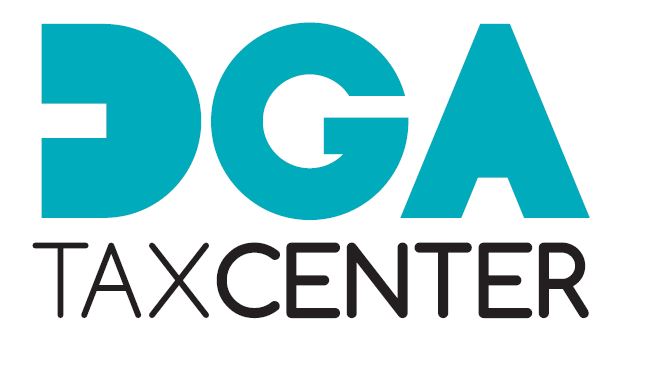 5. BTW (2)
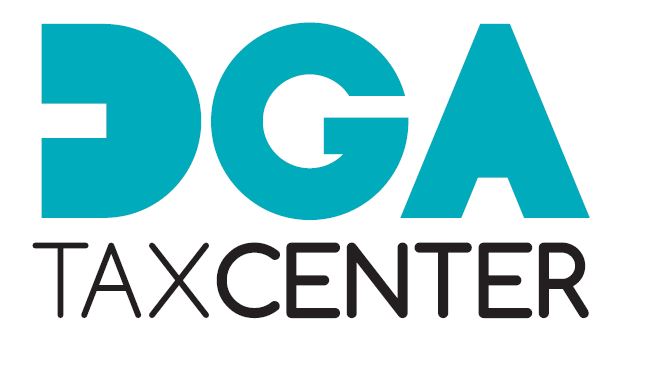 6. Afschaffing dividendbelasting + invoeren bronheffing rente en royalty’s
Dividendbelasting is voorheffing op Nederlandse eindheffing (IB of VPB). Nederlandse eindheffing (in box 2 25% -> 26,9%) blijft gewoon in stand.
Afschaffing vooral lucratief voor buitenlandse aandeelhouders resp. buitenlandse overheden.
Geen afschaffing voor misbruik situatie of low tax jurisdiction (= tarief <7%).

Invoering bronheffing rente/royalty’s naar laagbelastende landen.

Let op: 	geen directe belegging vastgoed in fiscale beleggingsinstelling (zoals 	Wereldhave e.d.) als tegenwicht. Nederlands vastgoed voor (buitenlandse) 	investeerders minder aantrekkelijk.
16
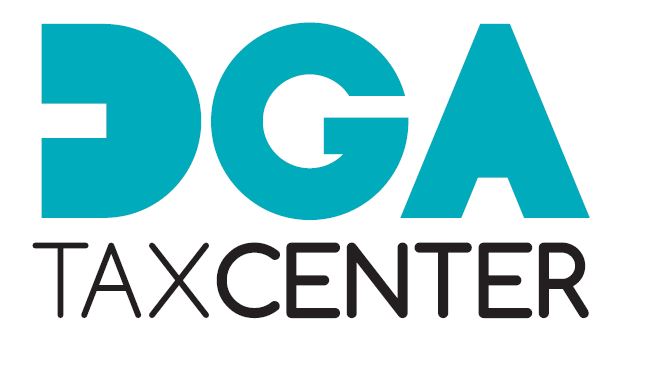 7. Beperking rente aftrek (m.i.v. 2019)
Deelneming kopen met geleend geld? Rente > € 750.000 of € 1.000.000 niet aftrekbaar (afhankelijk van wel of geen fiscale eenheid vpb)
Regeling vervalt m.i.v. 2019!

Nieuwe algemene ‘earningsstrippingmaatregel’. Maximale aftrekbare rente is de hoogste van de volgende bedragen:

€ 1 mio
30% van de gecorrigeerde winst
17
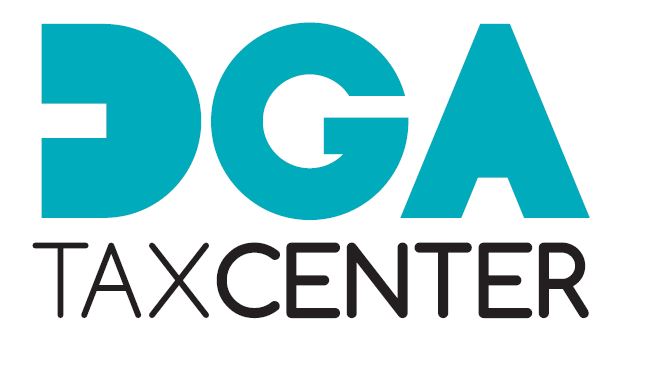 7. Beperking rente aftrek (m.i.v. 2019)
Rekenvoorbeeld (bedragen x € 1 mio):

Winst 50 (waarvan 50 afschrijving)
Rentesaldo 80
Gecorrigeerde winst 50 + 50 + 80 = 180

Maximale renteaftrek = 30% x gecorrigeerde winst (180) = 54
Niet aftrekbaar = 80 – 54 = 26

Winst na toepassing earningsstrippingmaatregel = 50 + 26 = 76
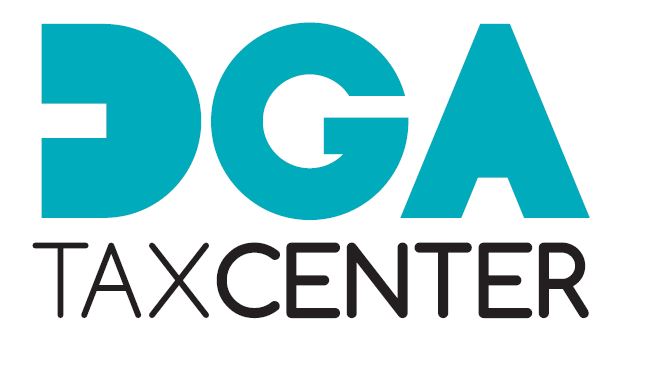 Privé8. Verlaging tarieven + beperking percentage aftrekposten
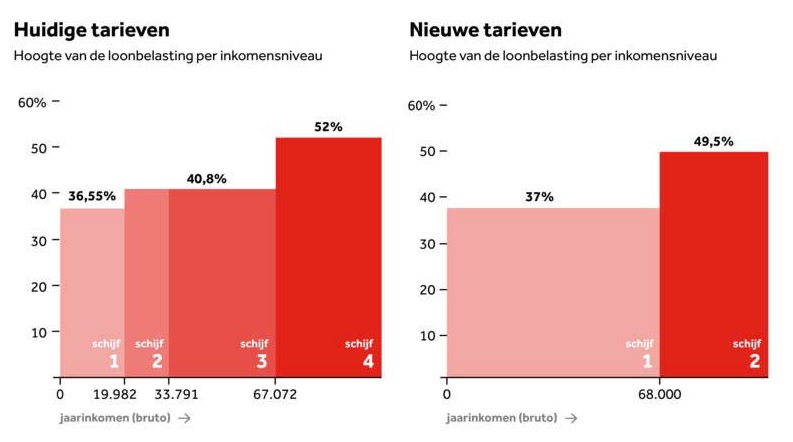 Inkomstenbelasting
“Tweeschijvenstelsel” per 1-1-2019; 
Aangrijpingspunt toptarief € 68.507 wordt vanaf 2018 bevroren.
37,05%
NB: Aftrekposten tegen uiteindelijk 37,05% (2023)
19
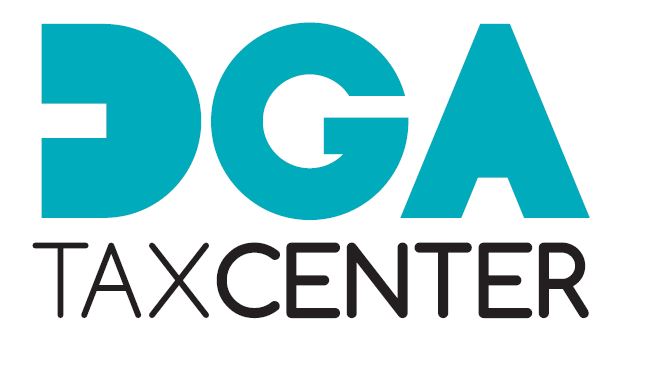 Privé8. Verlaging tarieven + beperking percentage aftrekposten
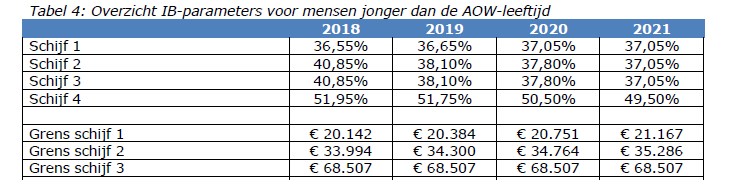 20
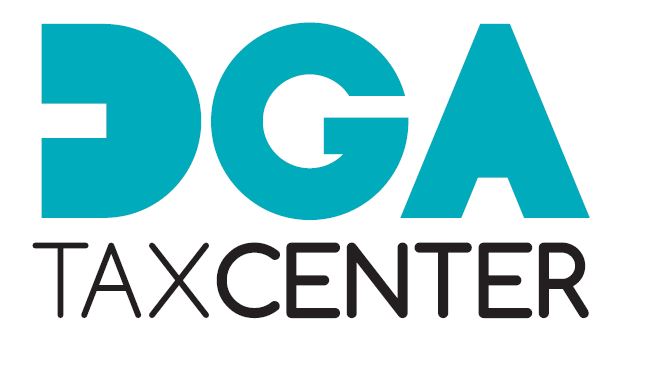 Privé8. Verlaging tarieven + beperking percentage aftrekposten
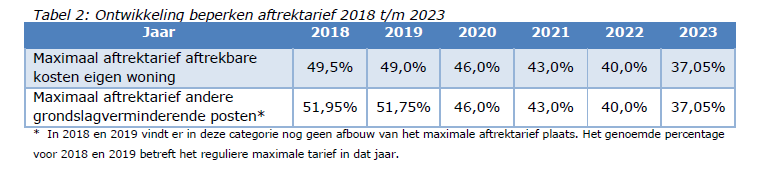 21
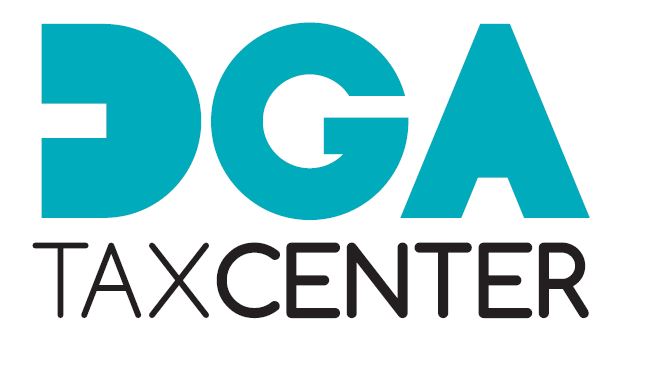 Privé8. Beperking percentage aftrekposten
Beperking aftrektarief ingaande 1 januari 2020 geldt voor de volgende grondslagverminderende posten:
de ondernemersaftrek, bestaande uit de zelfstandigenaftrek, de aftrek voor speur- en ontwikkelingswerk, de meewerkaftrek, de startersaftrek bij arbeidsongeschiktheid en de stakingsaftrek;
de MKB-winstvrijstelling;
de terbeschikkingstellingsvrijstelling;
de persoonsgebonden aftrek, op dit moment bestaande uit de uitgaven voor onderhoudsverplichtingen (waaronder alimentatie), de uitgaven voor specifieke zorgkosten, de weekenduitgaven voor gehandicapten, de scholingsuitgaven, de uitgaven voor monumentenpanden, de aftrekbare giften, het restant persoonsgebonden aftrek van voorgaande jaren en – op grond van overgangsrecht – verliezen op beleggingen in durfkapitaal.
22
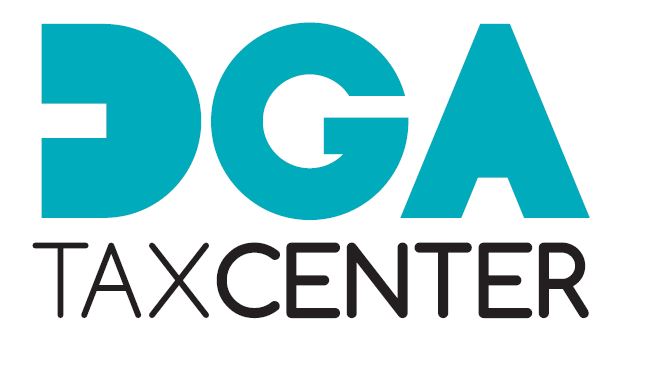 Privé8. Beperking percentage aftrekposten
De beperking aftrektarief geldt niet voor premie arbeidsongeschiktheidsverzekering en lijfrentepremie.
23
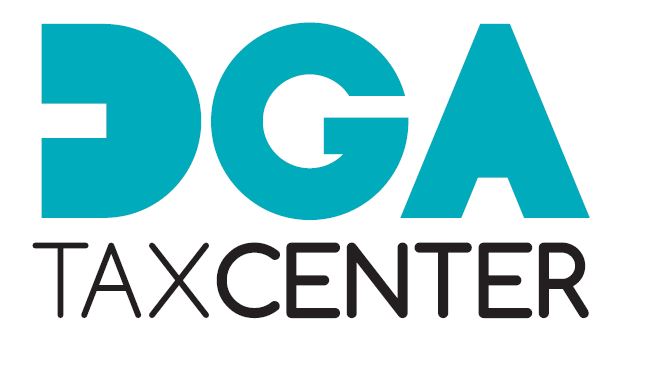 Privé9. Eigen woning
Versnelde beperking aftrektarief hypotheekrente
Was 0,5% per jaar; wordt vanaf 2020 3% per jaar tot 37,05% in 2023.
Ook voor bestaande gevallen/geen overgangsmaatregel!
Reeds ingevoerd: afschaffing Wet Hillen (geleidelijk over 30 jaar…..)
= toch wel weer belasting betalen over eigen-woningforfait in geval geen of geringe hypotheekrenteaftrek
Ook voor bestaande situaties/geen overgangsrecht!
24
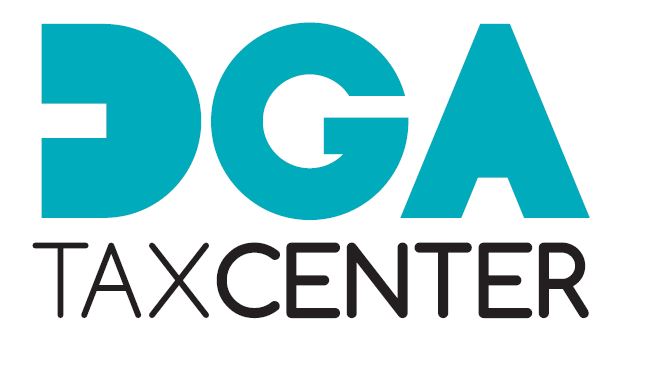 Privé10. Box 3
Snellere aansluiting op het werkelijke rendement van spaartegoeden.
Verhoging heffingsvrij vermogen van € 25.225 naar € 30.000 p.p.
Geen principiële systeemwijziging.

Tarieven box 3 2019
Schijf 1 	tot € 71.650		0,58%
Schijf 2	€ 71.650 tot € 989.736	1,34%
Schijf 3	vanaf € 989.736		1,68%

Nagenoeg gelijk aan tarieven 2018!
25
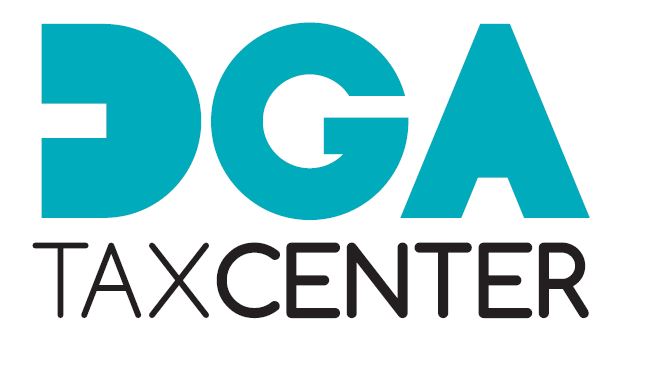 Privé11. Fiets van de zaak vanaf 1 januari 2020
Bijtelling bij inkomen/loon in natura:

7% waarde fiets (conform consumentenadviesprijs)

Ook van toepassing op “speed pedelec”
26
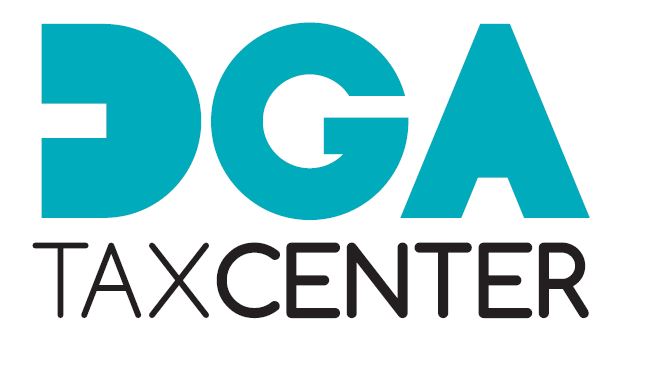 Praktijkcasus Fred Forel BV
Nadelig effect beperking afschrijving

BV
Bedrijfspand BV

Historische aanschafprijs (2008)	€ 	2.000.000
WOZ waarde (2018)	-	1.700.000
Boekwaarde (2018)	-	1.466.670
Afschrijving p.j.	-	      53.333		(30 jaar v.a. 2008)

Resultaten	€ 50.000 p.j. voor belasting (VPB)
27
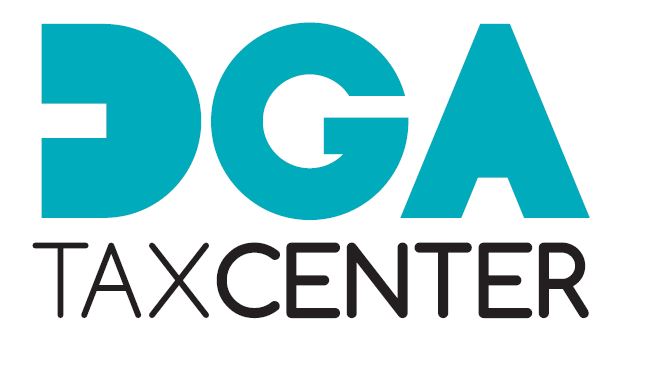 Praktijkcasus Fred Forel BV
Huidige wetgeving			2023 wetgeving
Te betalen VPB 	€ 50.000 x 20% = € 10.000	€ 103.333 x 16,5% = € 16.533

		nadelig verschil p.j.		€ 6.533		gedurende resterende		afschrijvingsperiode		(2023 – 2038) 15x € 6.533	€ 98.000		af: a-b claim (26,9%)		-  27.930	
		minder netto privé waarde	€ 70.070
28
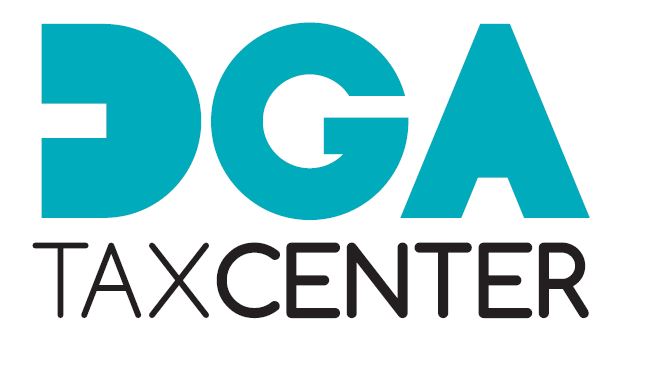 Praktijkcasus Fred Forel BV
2.	Nadelig effect beperking voorwaartse verliesverrekening B.V.

Stel:	-	eenmalig in 2023 een verlies van € 500.000
	-	Eigen vermogen BV ult. 2022		Gestort kapitaal			€   18.000		Winstreserves t/m 2022		-  750.000
						€ 768.000
29
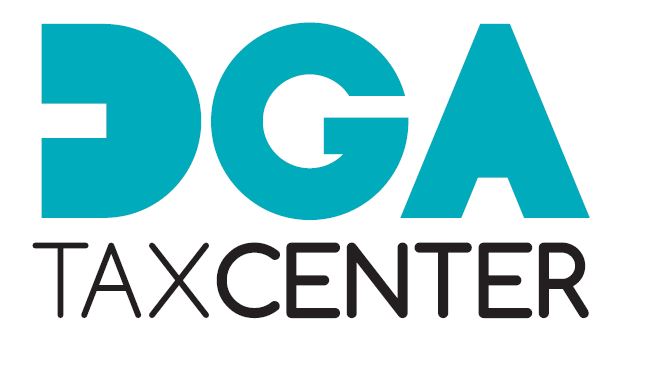 Praktijkcasus Fred Forel BV
Huidige wetgeving		Wetgeving 2023
			€			€
Winstreserves t/m 2022	750.000			750.000
Af: verlies 20023         -	500.000		            -	500.000
Bij: actieve latentie		100.000			  56.000		
Waarde BV		350.000			306.000
Af: ab claim		  87.500			  82.314
			262.500			223.686

Nadeel netto privé		€ 38.814
30
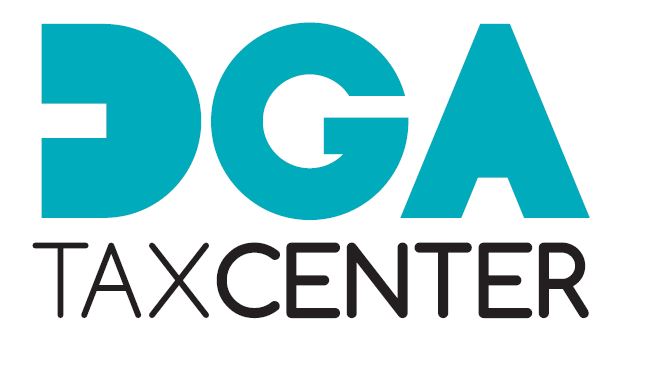 Praktijkcasus Fred Forel privé
3.	Verhoging gecombineerde belastingdruk ab (box 2 ) + erfbelastingStel: 	overlijden Fred Forel ult. 2023 + geen fiscale faciliteiten vanwege 	beleggingsvermogen
		Huidige wetgeving	Wetgeving 2023
A-b claim		25%			26,9%
Erfbelasting (max.)		20%			20,0%
Gecombineerd		40%			41,5%

Waarde BV		€ 350.000		€ 306.000
Af: gecombineerde claim	-  140.000		-  127.051
Resteert netto privé		€ 210.000		€ 178.949

Nadeel netto privé: 		€ 31.051
31
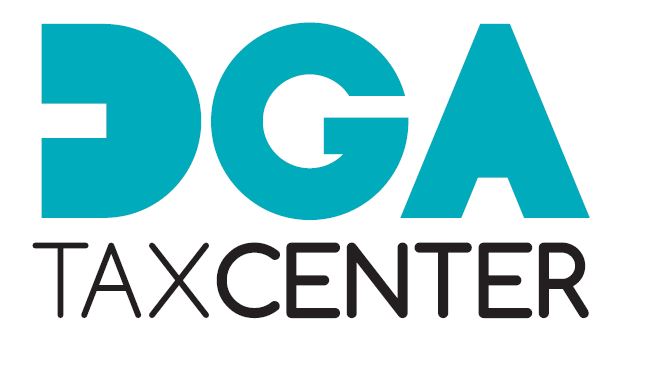 Praktijkcasus Fred Forel privé
4.	Inkomstenbelasting

Stel:	salaris			€ 81.000
	aftrekposten:	- alimentatie		€ 13.000		
				Huidige wetgeving		Wetgeving 2023
Te betalen IB			€ 26.999			€ 26.749
(excl. heffingskortingen e.d.)Ondanks lagere toptarieven amper voordeel omdat alimentatie tegen nog lager tarief aftrekbaar is.
32
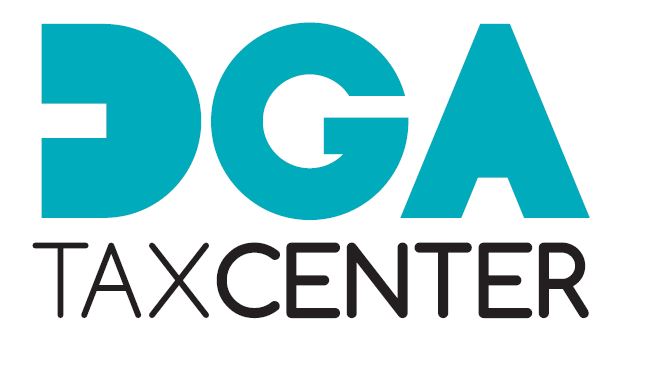 Conclusie praktijkcasus Fred Forel
Netto privé vermogenswaarde aandelen in BV wordt belangrijk minder

Amper voordelen in privé/box 1 vanwege lager aftrektarief alimentatie

DGA is de enige die substantieel nadelen ondervindt van Belastingplan 2019!
33
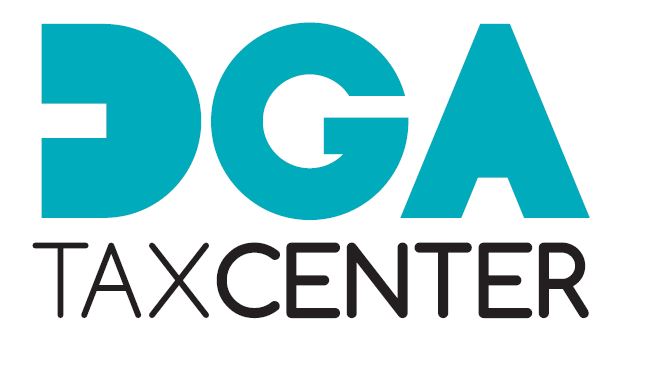 34
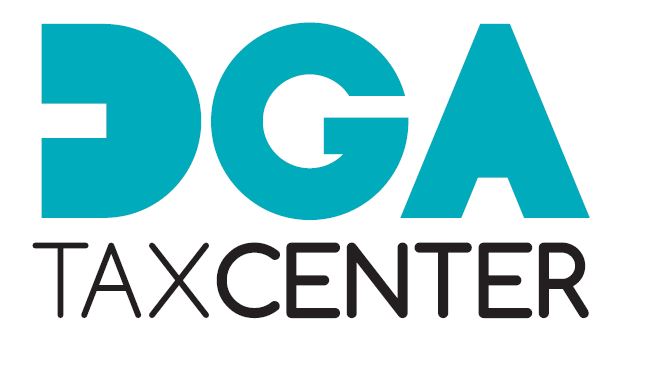 12. Wensenlijst MKB/DGA
Verleng 1e schijf laag tarief VPB van € 200.000 naar € 350.000 (zoals was toegezegd);
Herstel de fout uit 2007 en herintroduceer volledige afschrijving op bedrijfsvastgoed;
Verruim de verliesverrekening, liefst onbeperkt (zoals in 1995-2007) of anders drie jaar carry back/negen jaar carry forward én sta herwaardering van vastgoed (om verliesverdamping te voorkomen) ruimhartig toe;
Voer vrijstelling arbeidsinkomen in op salaris DGA (conform voorstel Commissie van Weeghel (brief ministerie van Financiën 7 april 2010, nr. NB 0704 2010), + idem Heithuis)
35
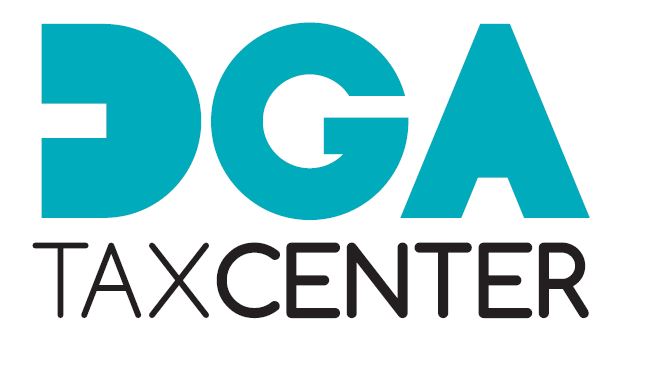 12. Wensenlijst MKB/DGA
Beperk de gebruikelijk loonregeling tot een ondergrens van € 44.000 met mogelijkheid van tegenbewijs voor start-up en verliessituaties en daardoor nog lager salaris;
Beperk de toepassing van de “onzakelijke lening” jurisprudentie tot uitzonderingssituaties (conform de bedoeling van de Hoge Raad) in plaats van de algemene inzet door de Belastingdienst nu;
Erken het niet kunnen verwezenlijken van pensioen in eigen beheer/ODV/stamrecht ook in geval vorderingen van de BV op de DGA waardeloos zijn geworden buiten schuld of toedoen van de DGA;
Verlaag het tarief aan belastingrente drastisch en bepaal dat geen rente geheven wordt over de periode dat het geld al bij de fiscus stond;
36
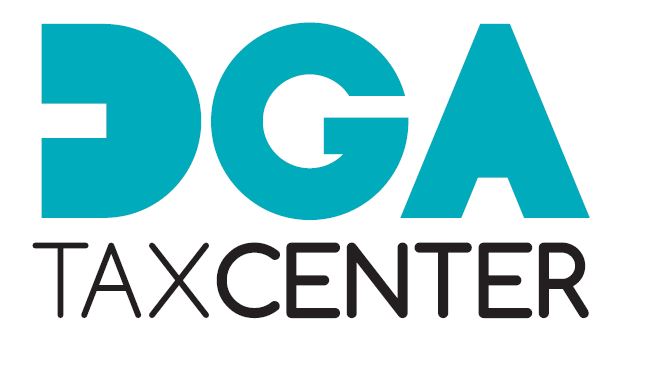 12. Wensenlijst MKB/DGA
Herstel de omissie uit 2010 en voer alsnog een step-upregeling in gebaseerd op de waarde 2010 inzake afrekenen aanmerkelijkbelang claim bij overlijden DGA (zie mr. H.J.M. Scholman, “Crisis? Fiscale wetgevingscrisis!”, Kwartaalbericht Estate Planning, 2010, nr. 2);
Voer een Onafhankelijke toezichthouder op de rechtsstatelijkheid van het optreden van de Belastingdienst in (voorstel Prof. dr. L.G.M. Stevens, “Vertrouwen in de toekomst, vertrouwen in elkaar”, VHMF publicatie 2018);
Schaf het connexiteitsvereiste af bij het fiscaal kort-geding. Overal in het bestuursrecht is het kort-geding/de voorlopige voorziening een belangrijke vorm van rechtsbescherming, behalve in het belastingrecht.
37
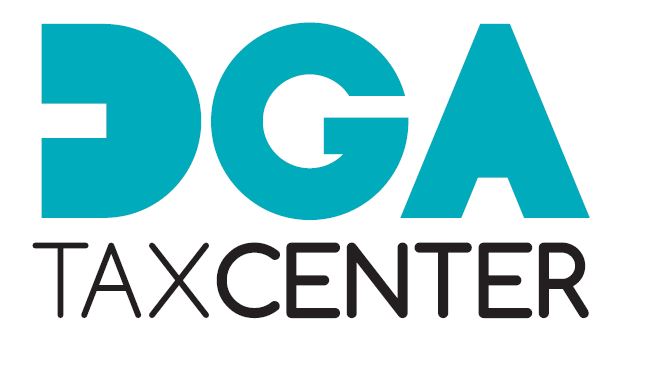 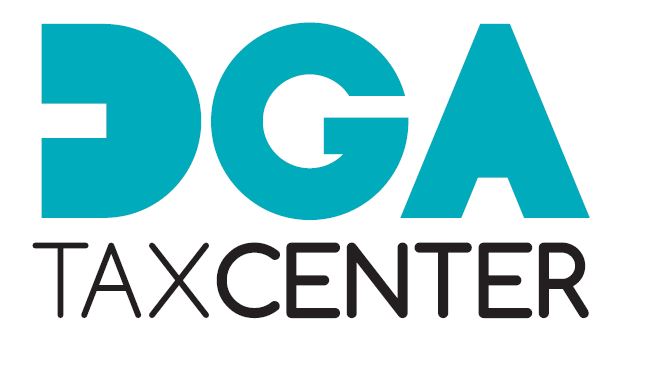 38